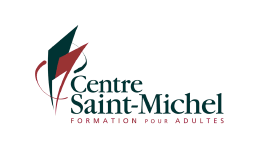 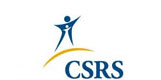 Intervenir pour Réussir
Guide d’intervention
Centre Saint-Michel, Sherbrooke
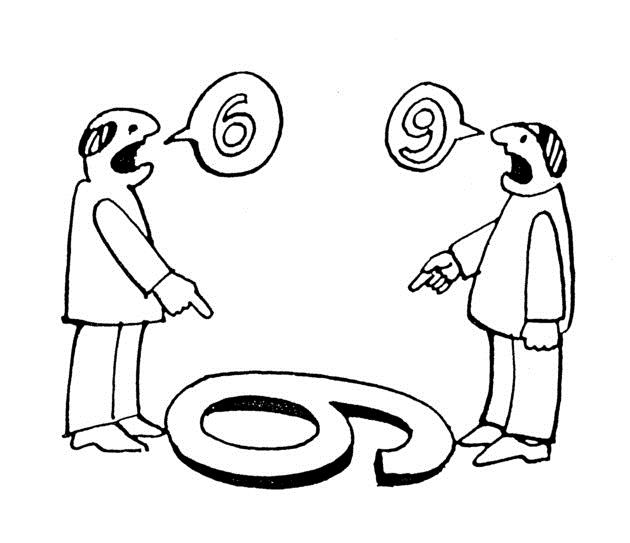 Stéphanie Arel et Karine Jacques, CSRS (2019)
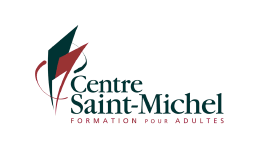 But de la rencontre: Présenter l’outil et des possibilités d’exploitation
Plan de la rencontre:

Création et fonctionnement de l’outil
Étude de cas
Pistes d’exploitation
Pour aller plus loin
Stéphanie Arel et Karine Jacques, CSRS (2019)
Qui sommes-nous ?
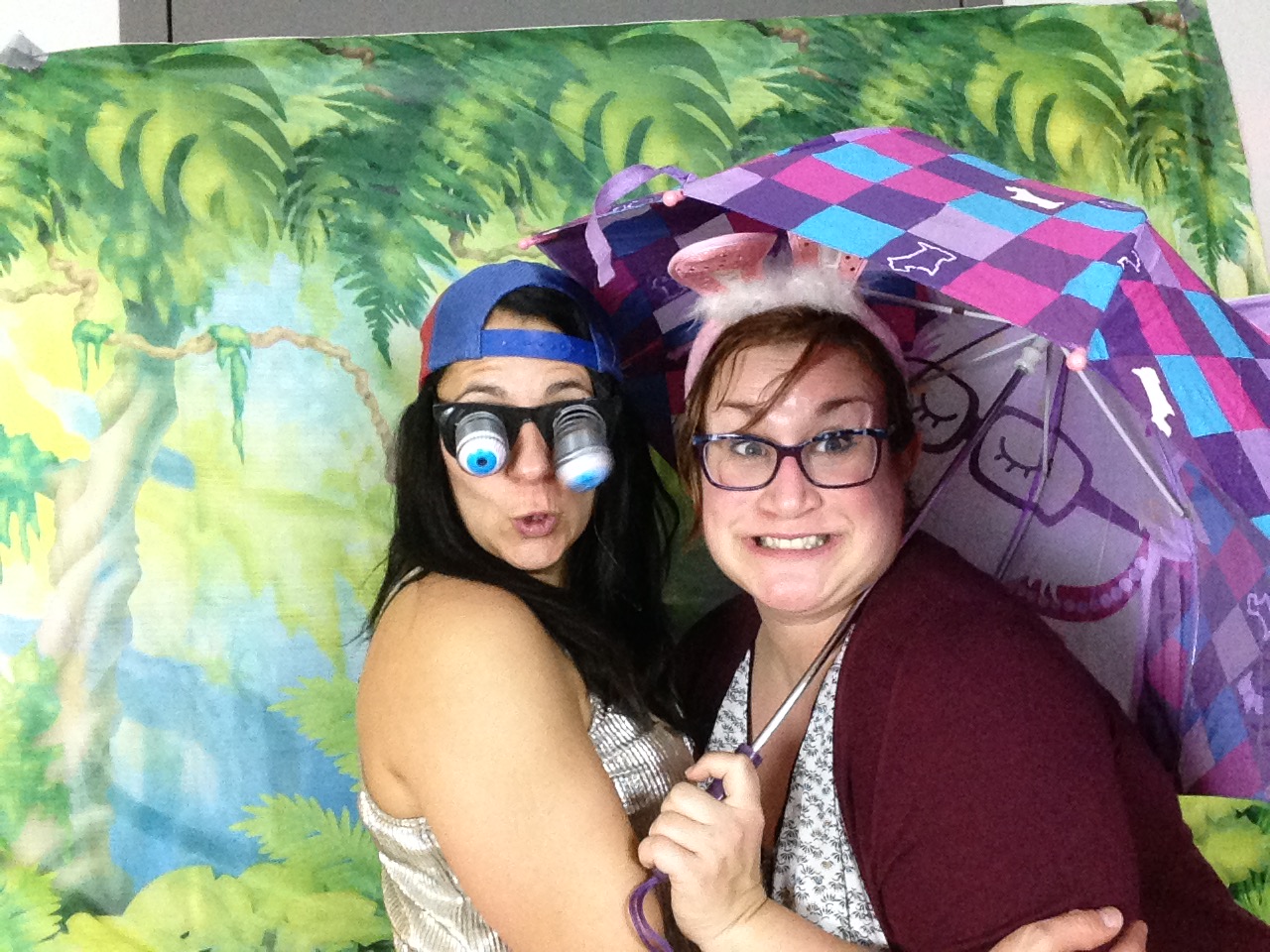 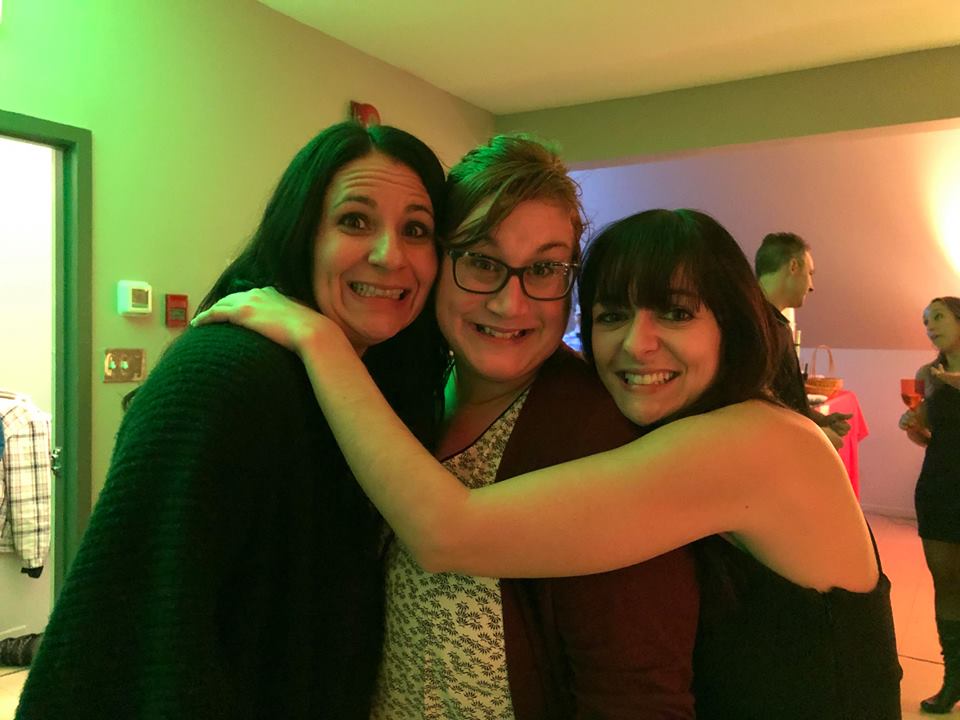 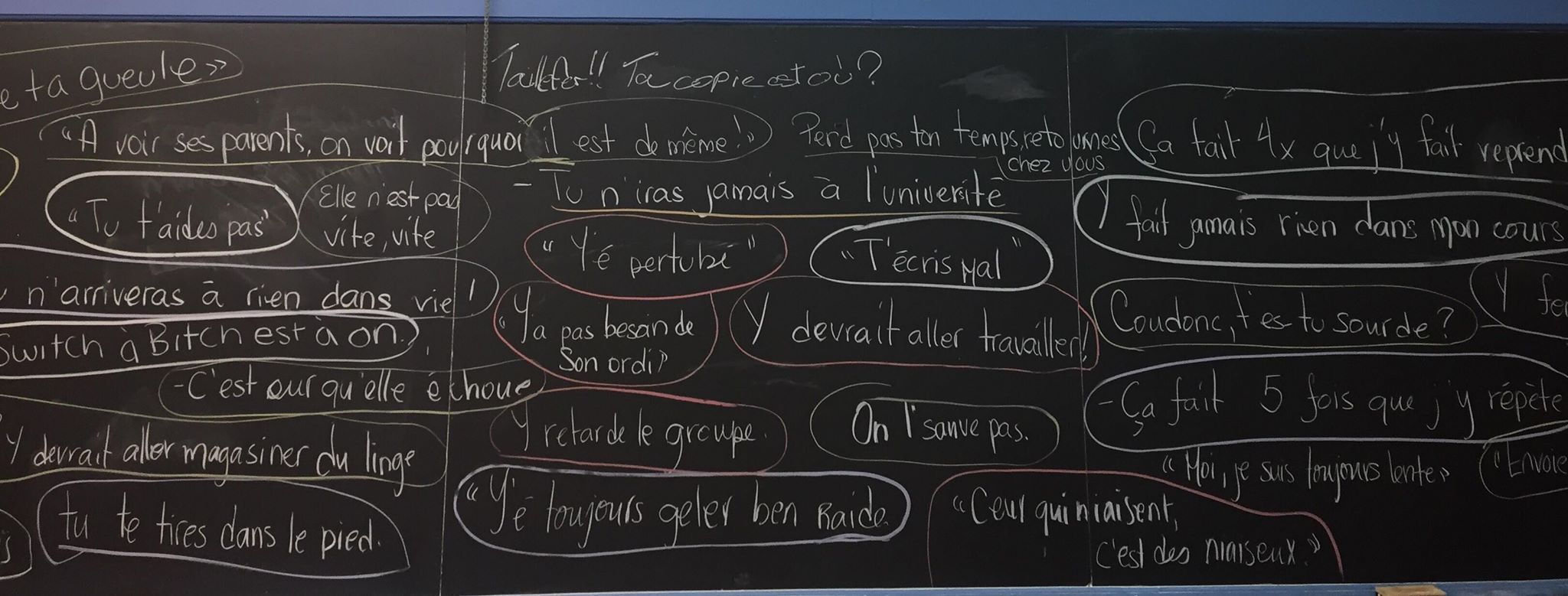 NOTRE CAUCHEMAR !
Y comprend pas !
Y fait rien !
Y’avance pas !
JÉ-Ré-Mi
Yé toppé, saturé !
Y fera pas long feu !
Toujours sur son cellulaire !
Jé-ré-mi fait un livre de mathématique de secondaire 3.  Il a dépassé de 6 fois le temps accordé à ce livre. Il ne pose pas de questions à son enseignant. Il lui manque parfois son matériel. Il sort de la classe deux ou trois fois par cours.
Je le garde pas dans ma classe !
Y regarde le temps passer !
Y serait mieux d’aller travailler !
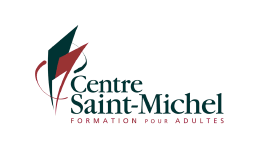 constats
Difficulté à utiliser un langage commun
Difficulté à faire la différence entre 
  des faits et des interprétations 
 Multiplication des interventions
Cohérence des interventions
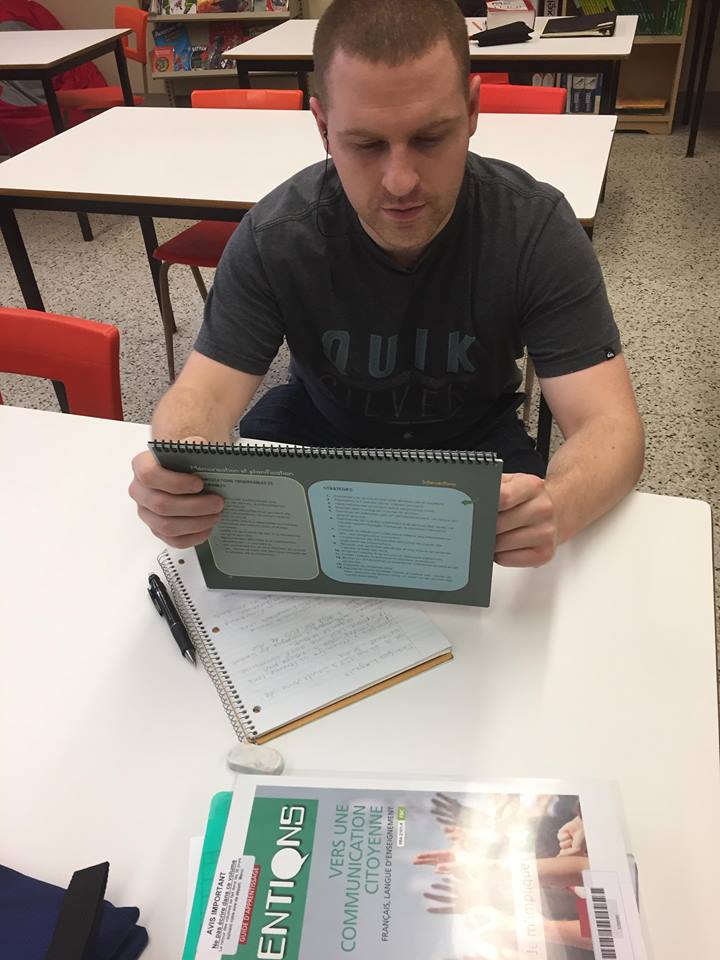 Stéphanie Arel et Karine Jacques, CSRS (2019)
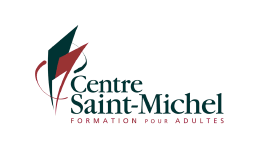 Les motivations
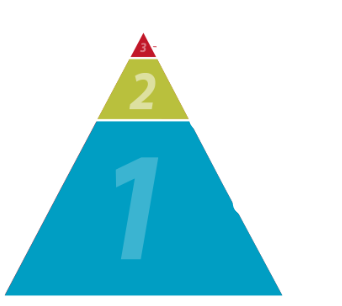 Alourdissement de la clientèle
Augmentation des références aux professionnels
Redonner du pouvoir aux enseignants
Utilisation dans tous les services d’enseignement
Stéphanie Arel et Karine Jacques, CSRS (2019)
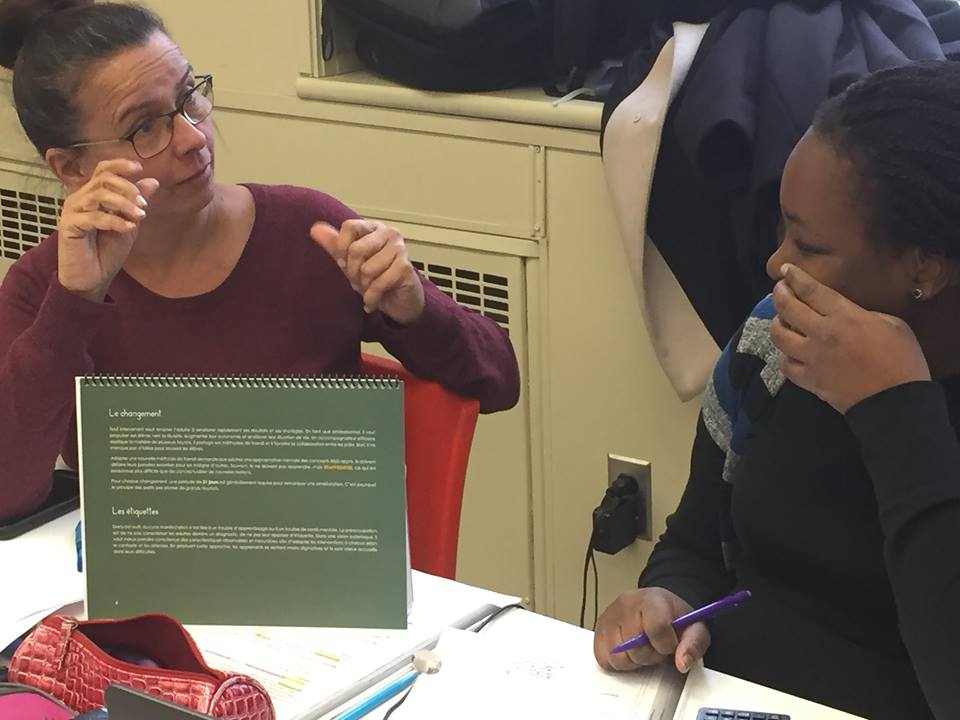 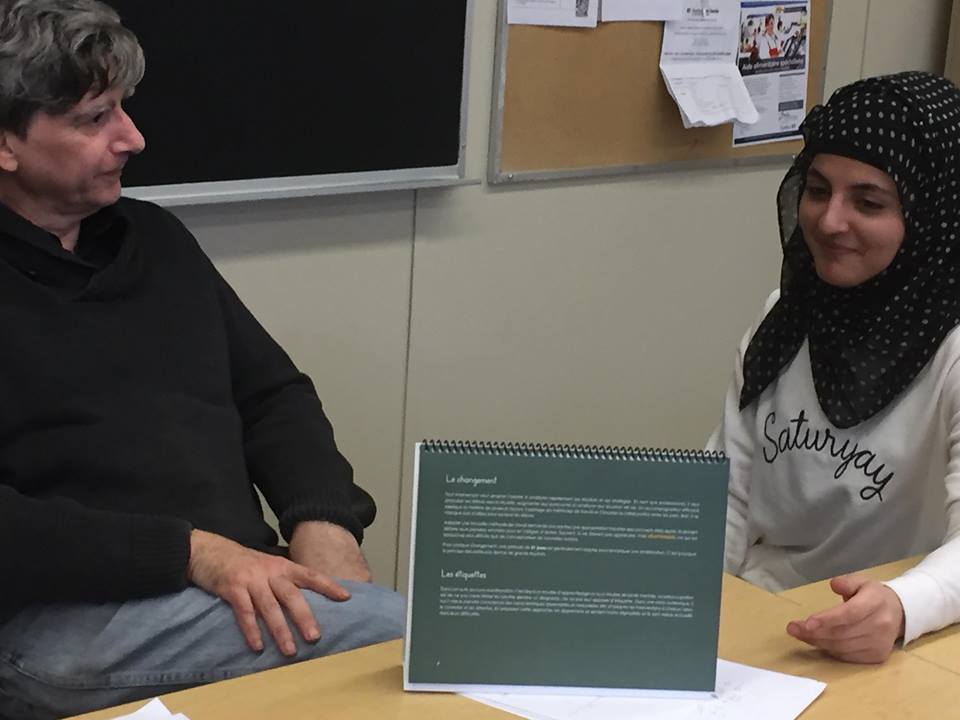 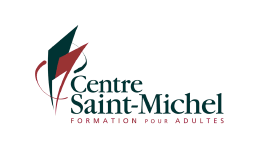 création de l’outil
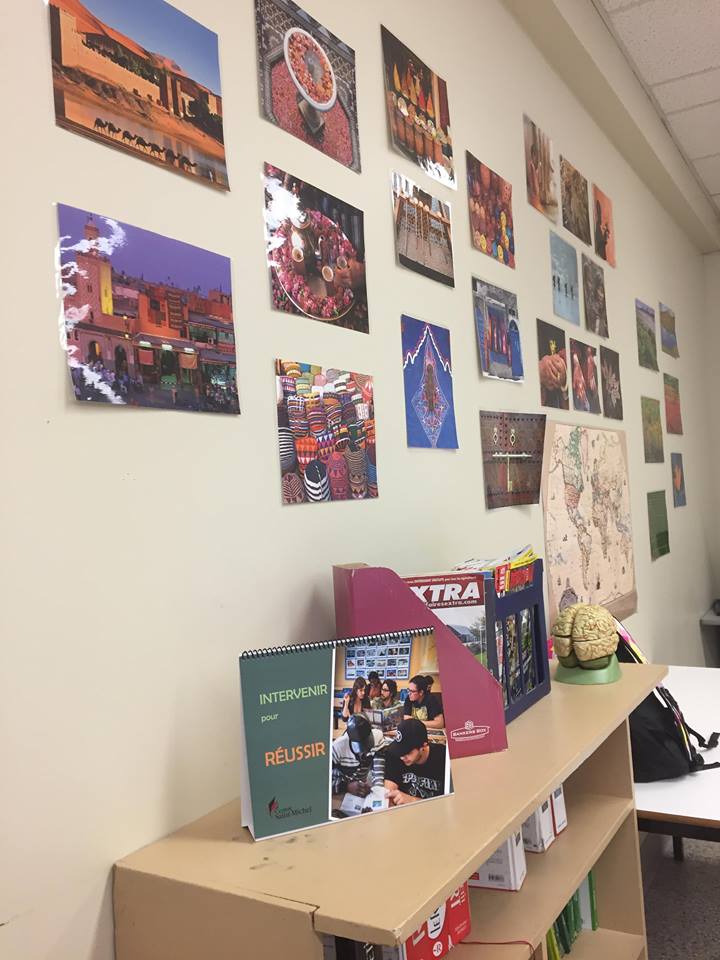 Consultation d’un éventail d’outils
Élimination des diagnostics
Catégories selon les fonctions exécutives
Format pratique
Création par un groupe multidisciplinaire 
Contenu supplémentaire
Stéphanie Arel et Karine Jacques, CSRS (2019)
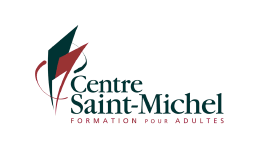 Manifestations observables et mesurables
Avoir des exemples concrets
Consigner des observations ou des travaux 
Éviter les généralisations
Stéphanie Arel et Karine Jacques, CSRS (2019)
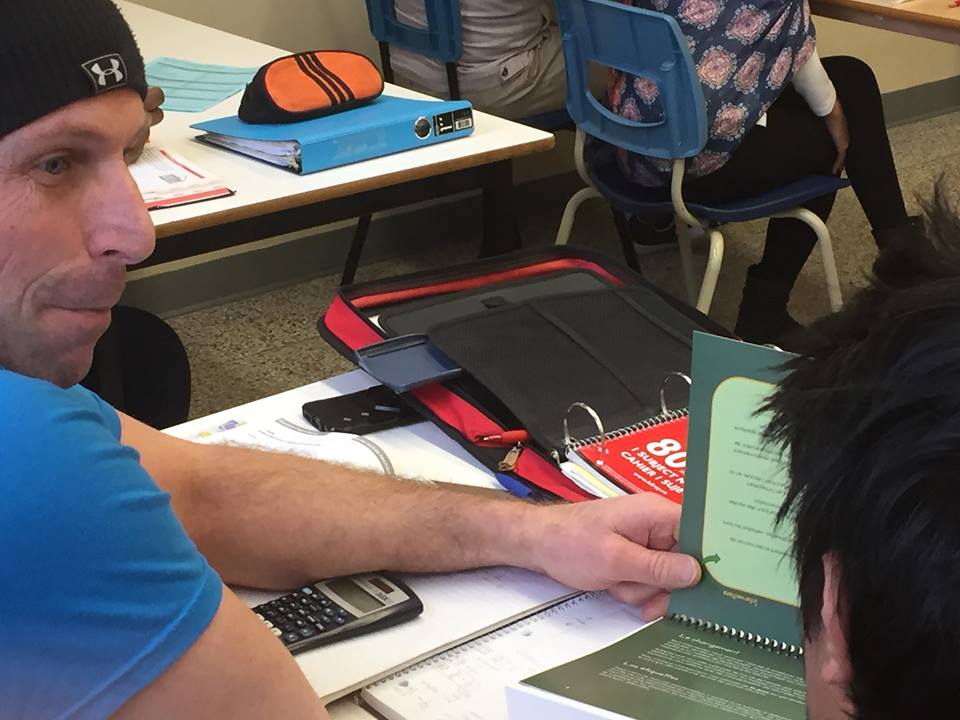 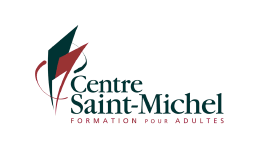 Stratégies universelles
En classe
En tutorat
Stéphanie Arel et Karine Jacques, CSRS (2019)
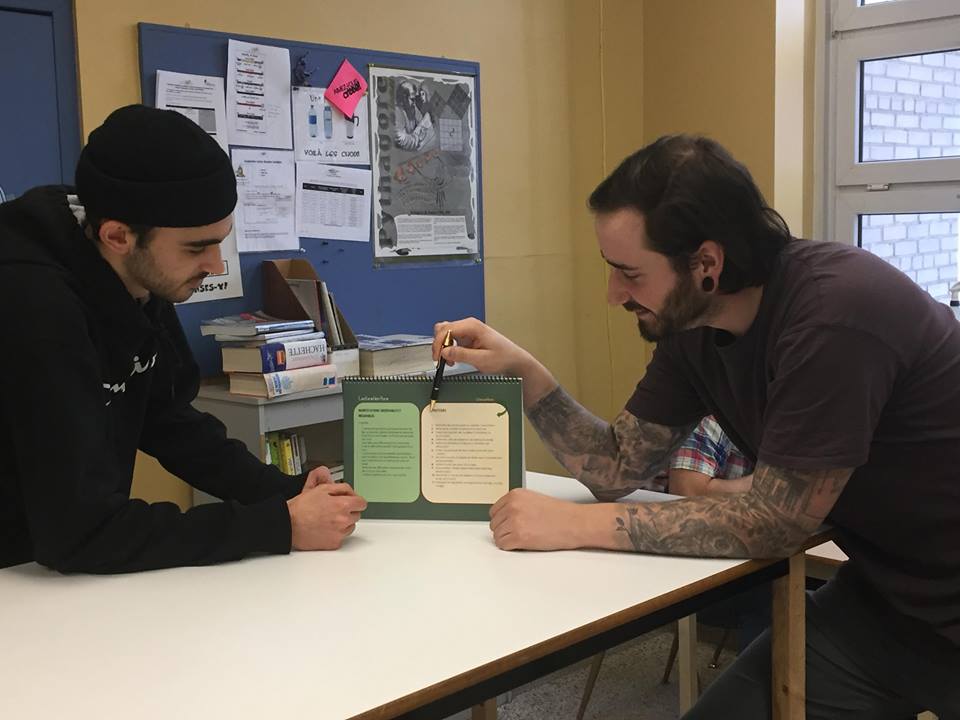 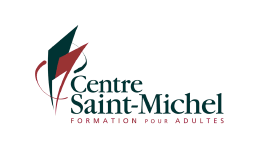 Phase 1
Présentation lors d’une journée pédagogique
Fonctionnement du guide, étude de cas en grand groupe
Accent sur l’observable et le mesurable
Études de cas en sous-groupes multidisciplinaires
Stéphanie Arel et Karine Jacques, CSRS (2019)
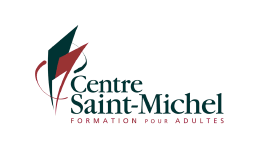 Jeanne Héassé
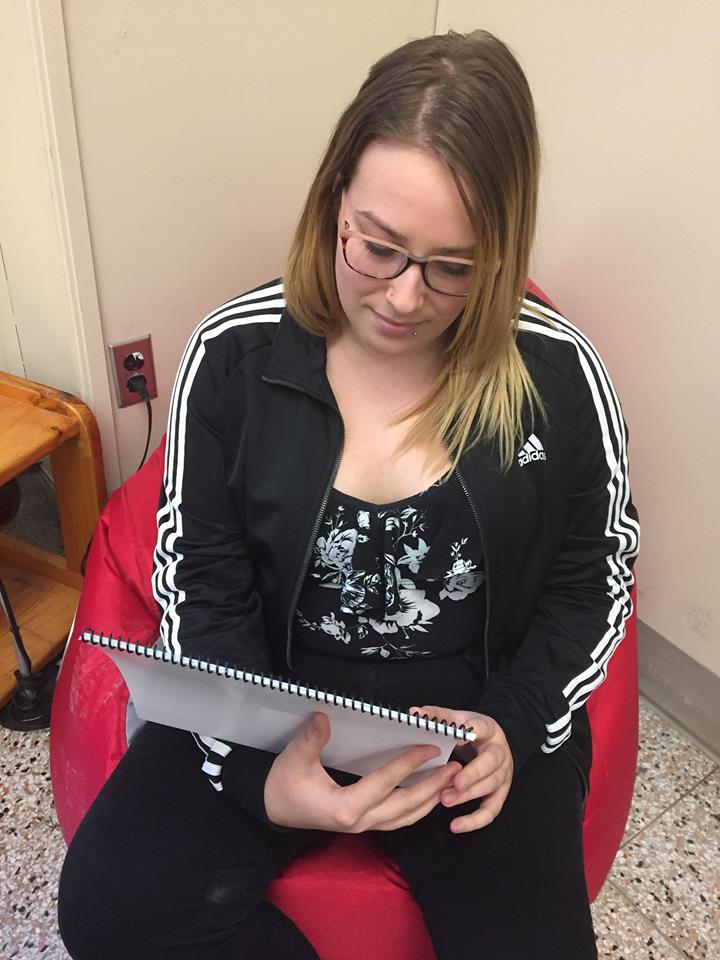 24 ans, mère monoparentale de 2 enfants. Jeanne est nonchalante, elle arrive en retard et n’écoute pas en classe. Elle regarde souvent par la fenêtre. Elle se retourne toujours lorsque quelqu’un parle derrière elle et se joint aux conversations des autres. Elle parle beaucoup en classe. Jeanne ne prend aucune note lorsque l’enseignant écrit au tableau. Elle est toujours la dernière à commencer et la dernière à finir. Jeanne ne voit pas ses erreurs. Avant même d’avoir commencé, elle dit que ce sera trop dur et trop plate. Elle utilise son cellulaire chaque cours.
Stéphanie Arel et Karine Jacques, CSRS (2019)
Questionnement pour les enseignants
Quels sont les besoins de Jeanne? 
Quelles sont les manifestations observables et mesurables?
Quels sont les rôles des diverses ressources dans cette situation? 
Quelles interventions prioriser en classe et en tutorat?
Valoriser le SEP des enseignants
Échanger  sur les différentes pratiques selon les départements.
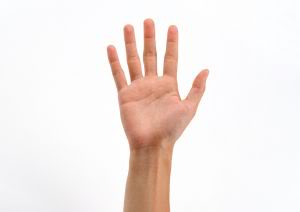 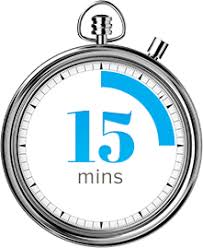 À votre tour – Que feriez-vous?
Formez 15 équipes de travail
Échangez sur la situation de Jeanne
Écrivez vos stratégies d’intervention sur les cartons selon votre réalité : 
Quels seraient les rôles de vos enseignants 
et de vos services complémentaires?
Nommez un porte-parole pour le retour
Stéphanie Arel et Karine Jacques, CSRS (2019)
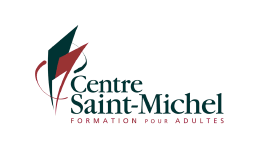 Jeanne Héassé
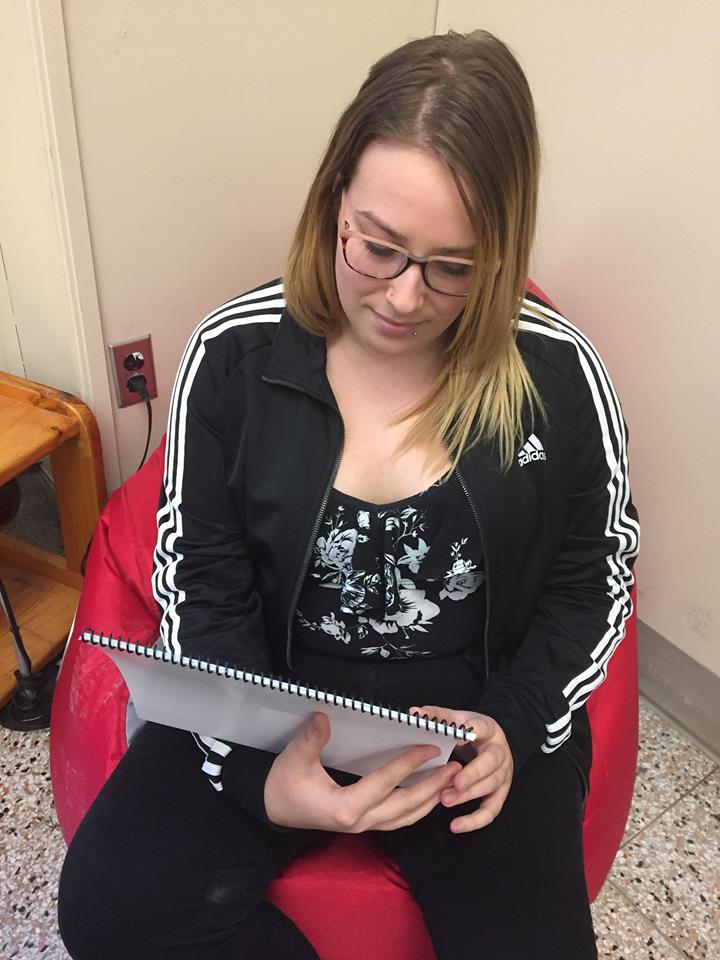 24 ans, mère monoparentale de 2 enfants. Jeanne est nonchalante, elle arrive en retard et n’écoute pas en classe. Elle regarde souvent par la fenêtre. Elle se retourne toujours lorsque quelqu’un parle derrière elle et se joint aux conversations des autres. Elle parle beaucoup en classe. Jeanne ne prend aucune note lorsque l’enseignant écrit au tableau. Elle est toujours la dernière à commencer et la dernière à finir. Jeanne ne voit pas ses erreurs. Avant même d’avoir commencé, elle dit que ce sera trop dur et trop plate. Elle utilise son cellulaire chaque cours.
Stéphanie Arel et Karine Jacques, CSRS (2019)
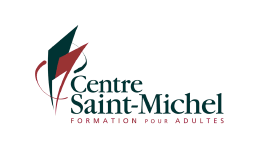 Retour sur la situation
Décloisonnement
Connaissances des autres services
Différenciation des rôles
Mise en valeur des forces
Types d’intervention
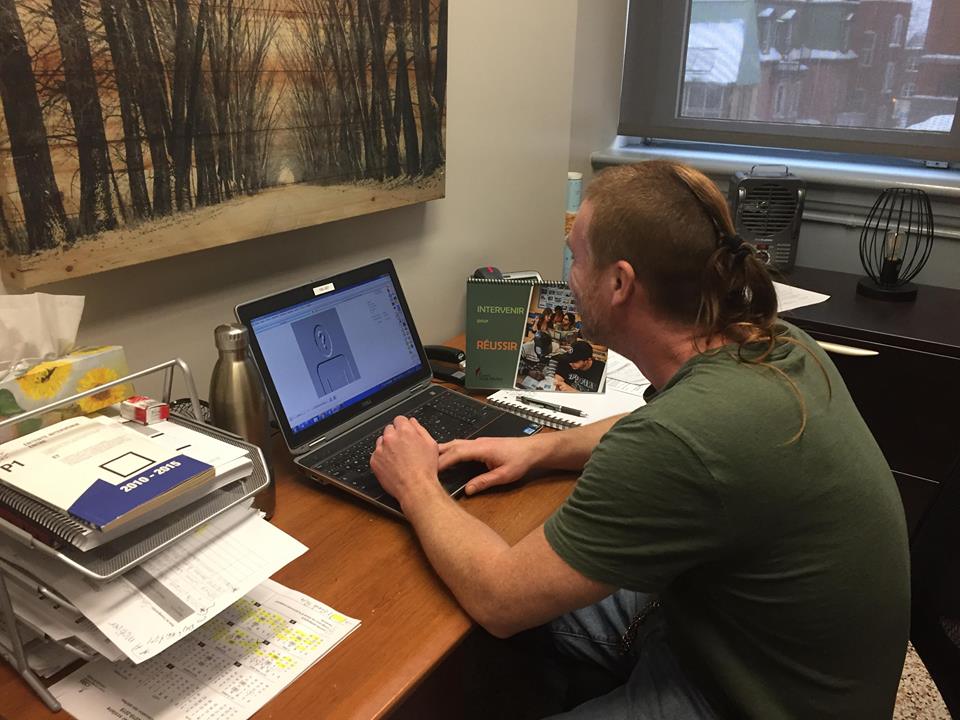 Stéphanie Arel et Karine Jacques, CSRS (2019)
Retour sur la phase 1
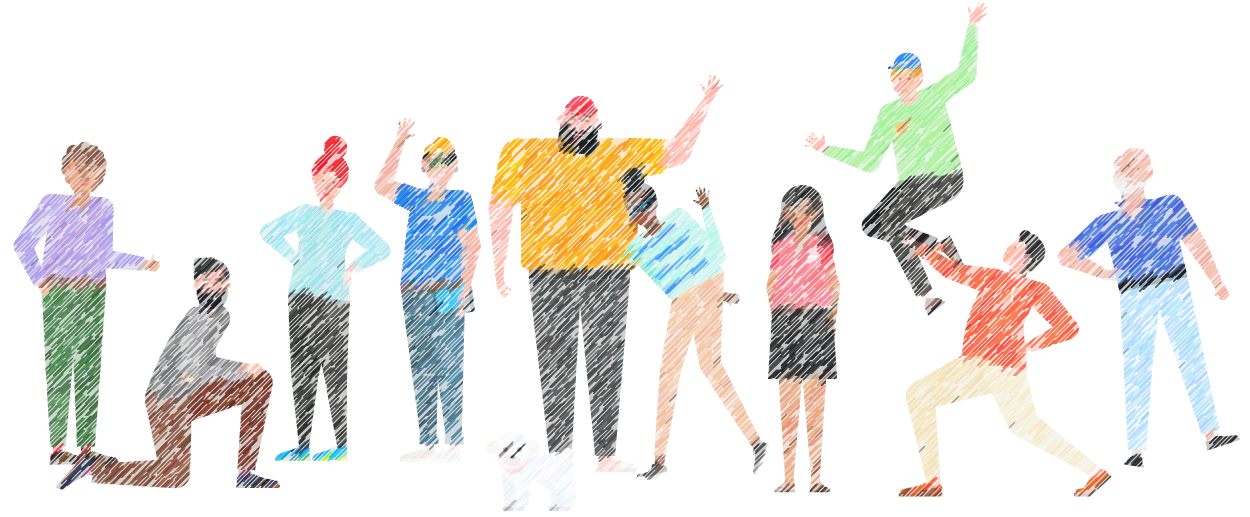 Sondage auprès des enseignants 
 Réinvestissement dans les équipes
   multidisciplinaires  
 Utilisation dans Notes Tosca
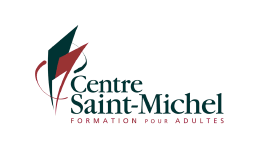 Phases 2,3,4
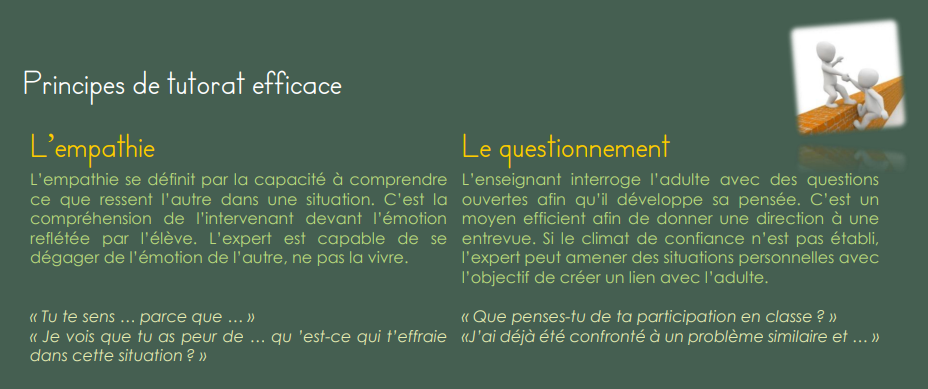 Portrait de l’Adulte
PAA(comité)
Groupe motivation
Grilles d’auto-
  observations
Ateliers carrousels
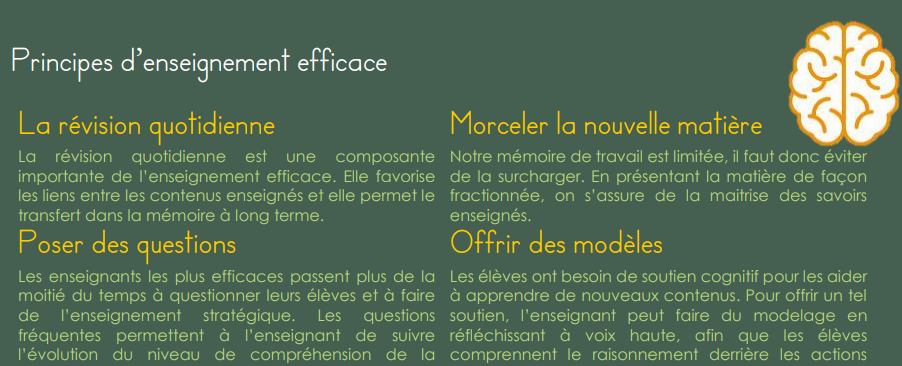 Stéphanie Arel et Karine Jacques, CSRS (2019)
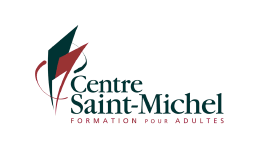 Conclusion
Importance d’avoir un langage commun
Création de moments de communication 
  entre les intervenants
Leadership pédagogique
Stéphanie Arel et Karine Jacques, CSRS (2019)
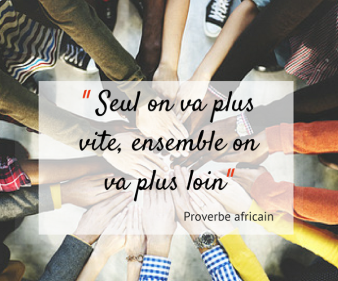 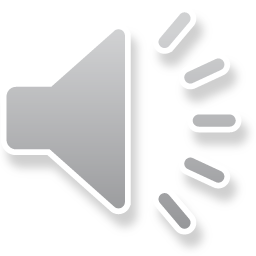 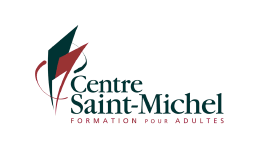 Questions ou accompagnement
STÉPHANIE AREL, conseillère en adaptation scolaire, en insertion sociale et en insertion socioprofessionnelle 
arels@csrs.qc.ca 

KARINE JACQUES, enseignante-orthopédagogue, membre de l’équipe Choc-Pédagogique  
jacquesk@csrs.qc.ca
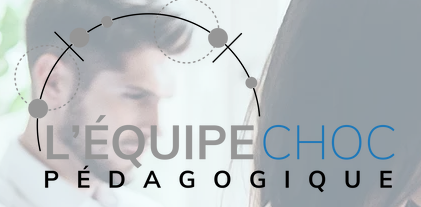